ITS DENTAL COLLEGE, GREATER NOIDA
SUBJECT : GENERAL PATHOLOGY

 SESSION TOPIC :CHRONIC INFLAMMATION & GRANULOMATOUS INFLAMMATION

 PROGRAM, YEAR: BDS, SECOND YEAR

FACULTY : Dr VERTIKA GUPTA (PROFESSOR & HOD)
1
Learning Objectives & Specific Learning Outcomes
General Objectives: To describe chronic Inflammation & granulomatous Inflammation.
Specific Learning Outcomes: At the end of the lecture, the learner should have the knowledge about Chronic Inflammation & Granulomatous Inflammation with respect to
1) Definition
2) Causes
3) Types
4) Morphologic features
5) Principal granulamatous conditions
2
CHRONIC INFLAMMATION
DEFINITION – Inflammation of prolonged duration (wks-mths-yrs) in which active inflammation, tissue destruction & attempts at repair are proceeding simultaneously.

CAUSES
Chronic inflammation starting de novo
2) Following acute inflammation
3) Recurrent attacks of acute inflammation
4) Prolonged exposure to potentially toxic agents
5) Autoimmunity
MORPHOLOGIC FEATURES
Infiltration by mononuclear cells (Macrophages, Lymphocytes, Plasma cells)

Tissue destruction/ necrosis

Proliferative changes-Attempt at healing by connective tissue replacement of damaged tissue (angiogenesis, fibrosis)
INFILTRATION BY MONONUCLEAR CELLS – MACROPHAGES , LYMPHOCYTES, PLASMA CELLS
 
A)  MACROHAGES (dominant cell, component of     MPS/RES)
Tissue cells derived from circulating bld monocyte after their emigration from bld stream.

 In all tissues, 
Macrophage acts as filters for particulate matter, microbes & senescent cells. 
Acts as sentinels to alert specific components of the adaptive immune system  to injurious stimuli.
CHRONIC CERVICITIS
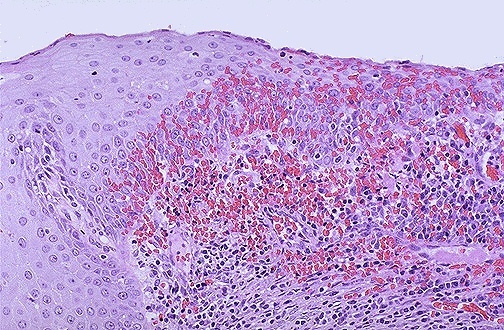 ACTIVATED MACROPHAGE


TISSUE INJURY &                                      INFLAMMATION	                             FIBROSIS	      -Reactive O₂ &                        - GF (PDGF, FGF, TGFβ) 
     nitrogen species 	              - Fibrogenic cytokines
    - Proteases			    - Angiogenesis GF
    - AA metabolites         	
    - Coagulation factors
    - Cytokines including chemokines
B) LYMPHOCYTES & PLASMA CELLS
Mobilized in both Ab-mediated (B Lymphocytes) & cell mediated (T Lymphocytes) immune rxns & even in nonimmune inflammatory reactions.

Plasma cells develop from activated                     B Lymphocytes & produce Ab against the Ag

C) OTHER CELLS – Eosinophils, mast cells
2) TISSUE DESTRUCTION (central feature)
By activated macrophages

3)PROLIFERATIVE CHANGES - ATTEMPT AT HEALING BY CONNECTIVE TISSUE REPLACEMENT OF DAMAGED TISSUE (fibrosis , angiogenesis)
SYSTEMIC EFFECTS OF CHRONIC INFLAMMATION
FEVER – mild often with loss of wt & weakness 

ANAEMIA

LEUCOCYTOSIS –  lymphocytosis

ESR – elevated

AMYLOIDOSIS – secondary systemic (AA)      			                        amyloidosis
TYPES OF CHRONIC INFLAMMATION
CHRONIC NONSPECIFIC INFLAMMATION

2) SPECIFIC / GRANULAMATOUS INFLAMMATION
GRANULAMATOUS INFLAMMATION
GRANULOMA is a focus of chronic inflammation consisting of a microscopic aggregation of macrophages that are transformed into epithelial like cells (epithelioid cells) & are surrounded by collar of mononuclear cells mainly lymphocytes & occasional plasma cells.
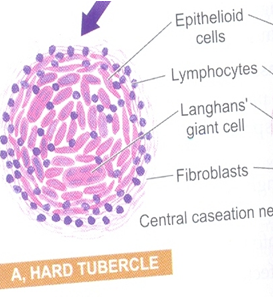 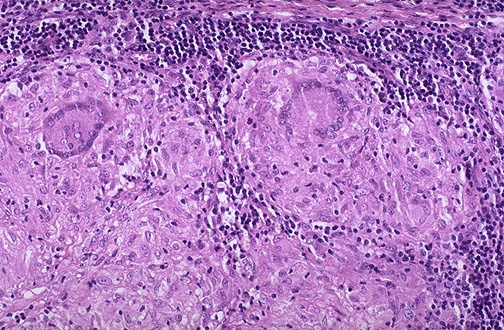 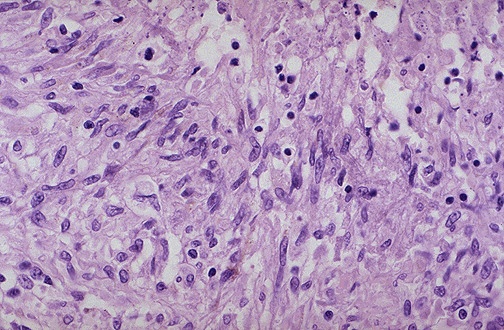 TYPES OF GRANULOMAS
FOREIGN BODY GRANULOMAS – are incited by relatively inert foreign bodies eg talc , sutures etc
IMMUNE GRANULOMAS – by microbes which are poorly degradable / particulate eg TB (central caseous necrosis) , sarcoidosis , syphilis, leprosy etc
PRINCIPAL GRANULAMATOUS CONDITIONS
BACTERIAL
TB – Both caseating & noncaseating granulomas 
LEPROSY – noncaseating epithelioid cell granuloma
SYPHILIS – gumma ( histiocytes, plasma cells, 				  central necrosis)
BRUCELLOSIS – nonspecific granulomas
CAT SCRATCH  DIS – granulomas with central 				           caseation
B) FUNGAL
ACTINOMYCOSIS- Granuloma with draining 				sinuses (sulphur granules)
BLASTOMYCOSIS- Ulceration with granuloma 				formation
CRYPTOCOCCOSIS
COCCIDIODOMYCOSIS
C) PARASITIC
SHISTOSOMIASIS- Granulomatous reaction 					present
D) MISCELLANEOUS
1)SARCOIDOSIS – noncaseating granulomas
2) CROHNS DISEASE – noncaseating granulomas
3) SILICOSIS
4)BERYLLIOSIS – noncaseating granulomas
5)FOREIGN BODY GRANULOMAS – 						noncaseating granulomas
Frequently asked Questions
Short notes on
Chronic inflammation
Granuloma or Granulomatous inflammation
Principal granulamatous conditions
2) Diagram of granuloma (lymph node, lung etc)
21
Reading List/Reference List
Robbins Basic Pathology: Kumar, Abbas, Aster, 9th Edition
 Essential Pathology for Dental Students: Harsh Mohan, Sugandha Mohan, 5th Edition
22